PHENIX
Klaus Dehmelt
For the phenix collaboration
2014 Rhic retreat
August 13, 2014
Run-14 The Parts
2
08/13/2014
Klaus Dehmelt
PHENIX and Au+Au @ 15 GeV
3
Run-14 Low Energy LE @ 15 GeV
Physics declared for PHENIX on February 15
Goal for PHENIX: get detectors fully operational for physics
We have recorded a high quality Au+Au 15 GeV data set and have tested our new detectors in preparation for the 200 GeV run
Estimated number of (real) Au+Au @ 15 GeV events:

~ 15M events in [ 30 cm] (March 10)
ℒ ~ 2.5/mb
~ 6.4M events in [ 10 cm] (March 10)
ℒ ~ 1.1/mb
Very first additional distribution for BES energies from a small fraction of complete dataset
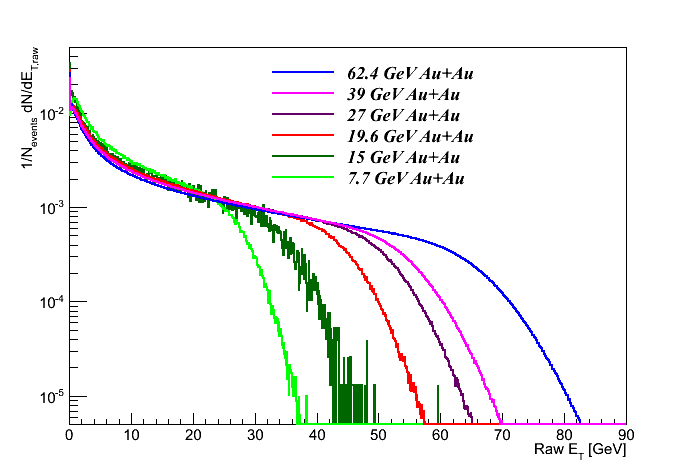 08/13/2014
Klaus Dehmelt
PHENIX and Au+Au @ 200 GeV
4
The PHENIX collaboration requested
Au + Au @ 200 GeV for 12 weeks
[Physics driven goal is 1.5 nb-1 recorded within |z| < 10 cm]
to collect their definitive Heavy Ion Au + Au data sample

Focus on high precision measurements of Heavy Flavor production
RAA and v2
for electrons and muons separated charm and bottom decays
08/13/2014
Klaus Dehmelt
PHENIX and Au+Au @ 200 GeV
5
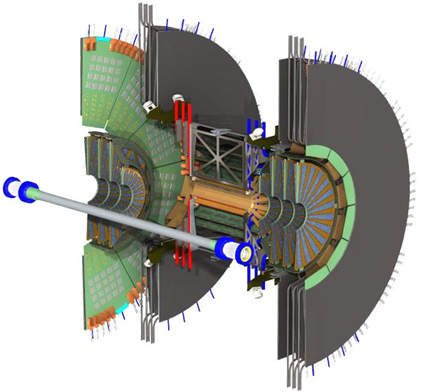 PHENIX in Run 14
Barrel region
|h|<1.2, almost 2p in f
Pixel sensors at inner 2 layers
Strip sensors at outer 2 layers
Forward region
1.2<|h|<2.2, 2p in f
4 layers of mini strips
(75 x 3400 to 11500mm)
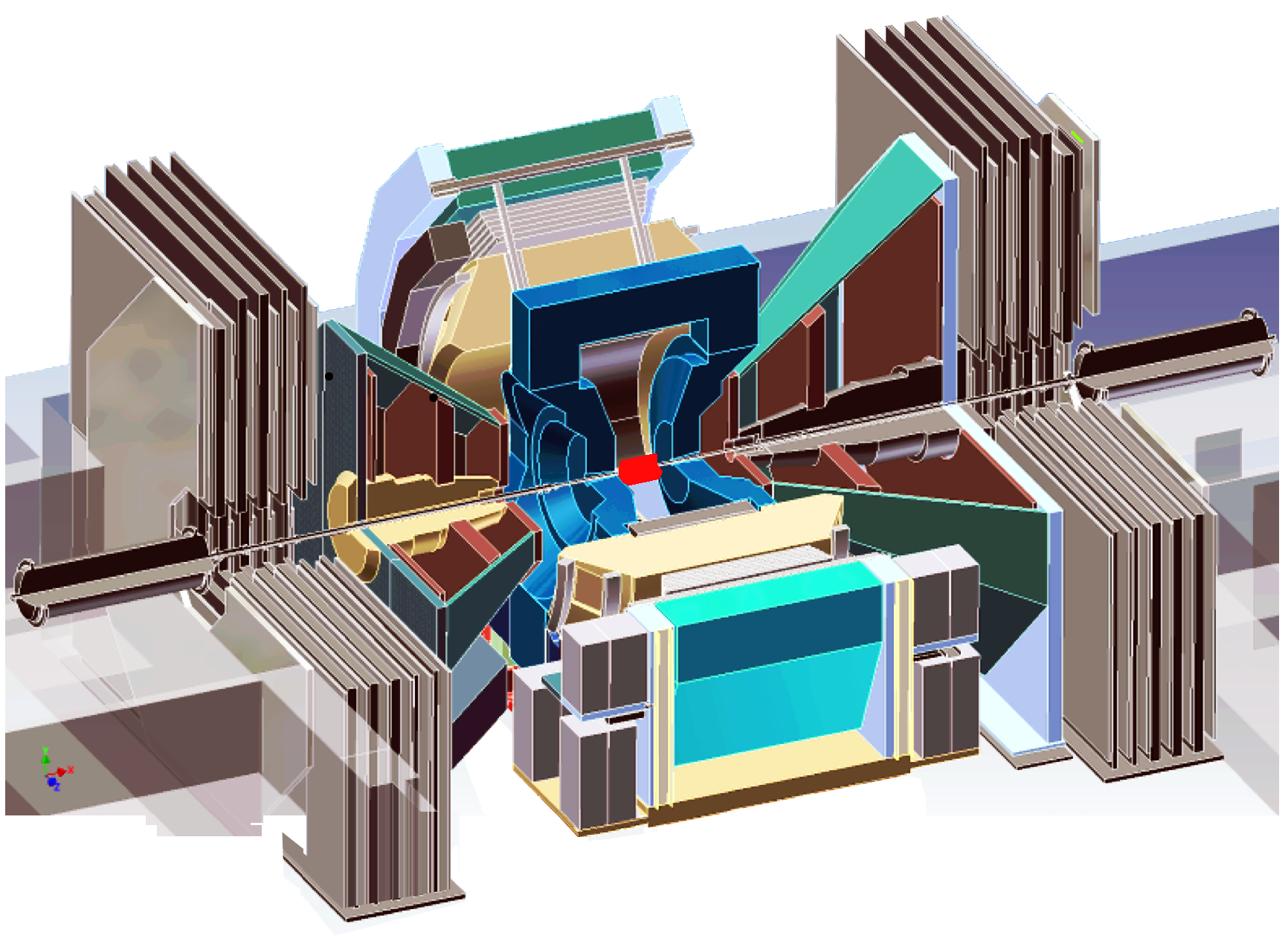 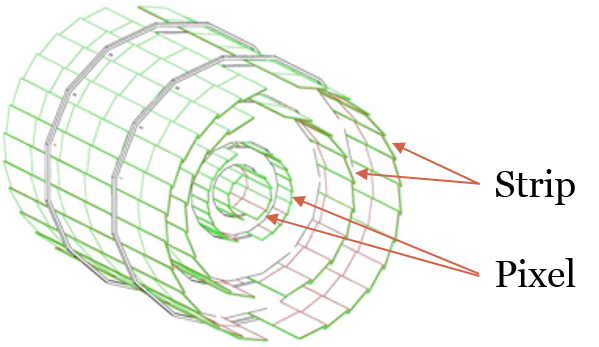 08/13/2014
Klaus Dehmelt
PHENIX and Au+Au @ 200 GeV
6
08/13/2014
Klaus Dehmelt
RHIC Performance for Au+Au @ 200 GeV
7
Excellent RHIC performance
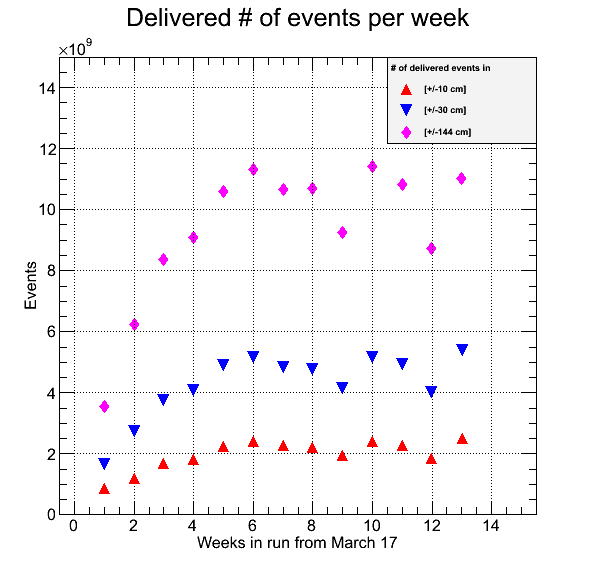 08/13/2014
Klaus Dehmelt
PHENIX and Au+Au @ 200 GeV
8
Detectors were operating
In general smooth operation
Intermittent problems, resolved in time
Detectors out of DAQ while faulty
Mainly downtime due to failing power supplies
Two major repairs took central arm out for almost one week
Leaks in cooling system caused some downtime
08/13/2014
Klaus Dehmelt
PHENIX and Au+Au @ 200 GeV
9
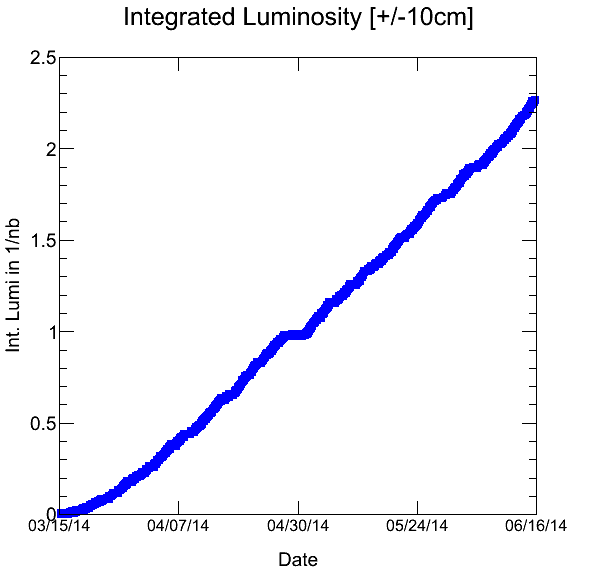 Integrated luminosity
   with safety factor
	ℒ ≈ 2.3 nb-1
Corresponds to
   14.2B events
Recorded > 17B events
(~ 2.8/nb)
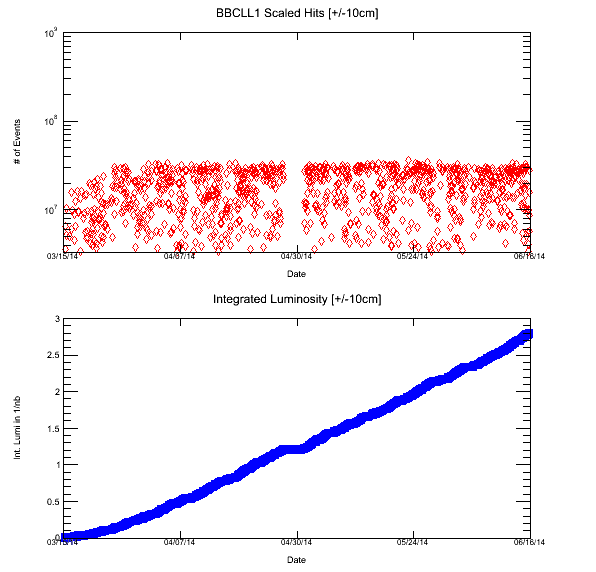 08/13/2014
Klaus Dehmelt
PHENIX and Au+Au @ 200 GeV
10
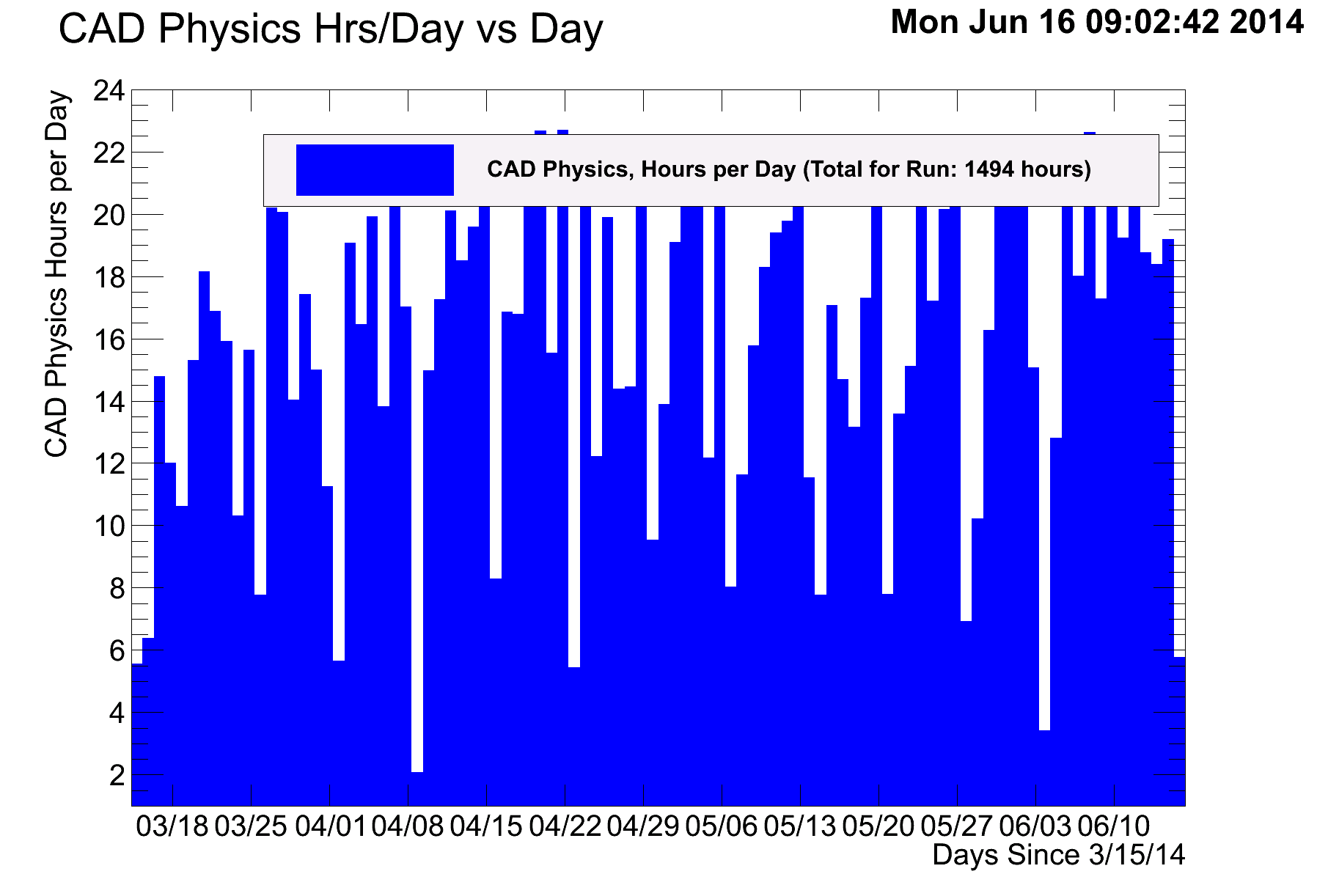 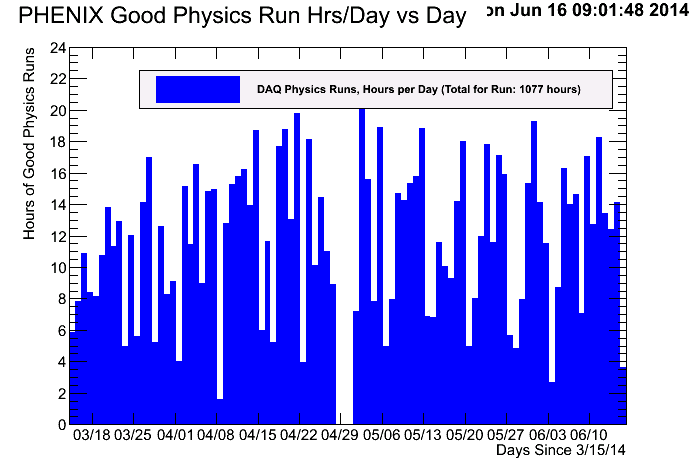 ~ 1100 hours PHENIX physics runs
~ 1500 hours CAD stores
> 80% efficiency
08/13/2014
Klaus Dehmelt
RHIC Performance for Au+Au @ 200 GeV
11
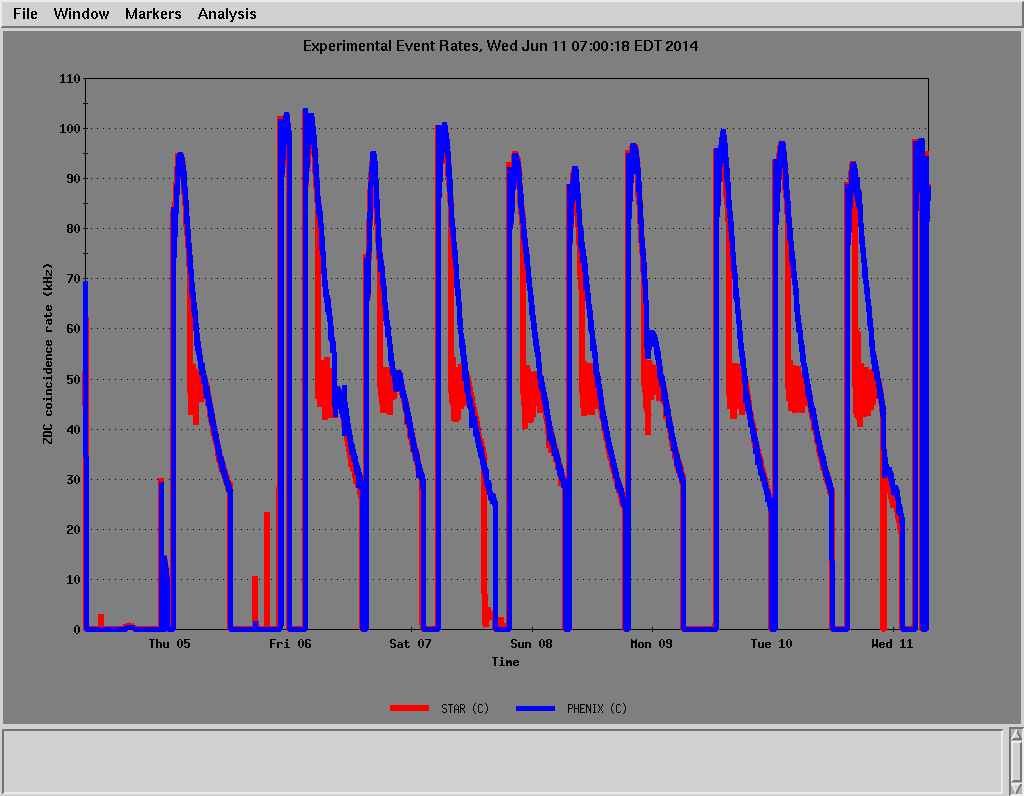 Default store length:
10 and later 11 hours
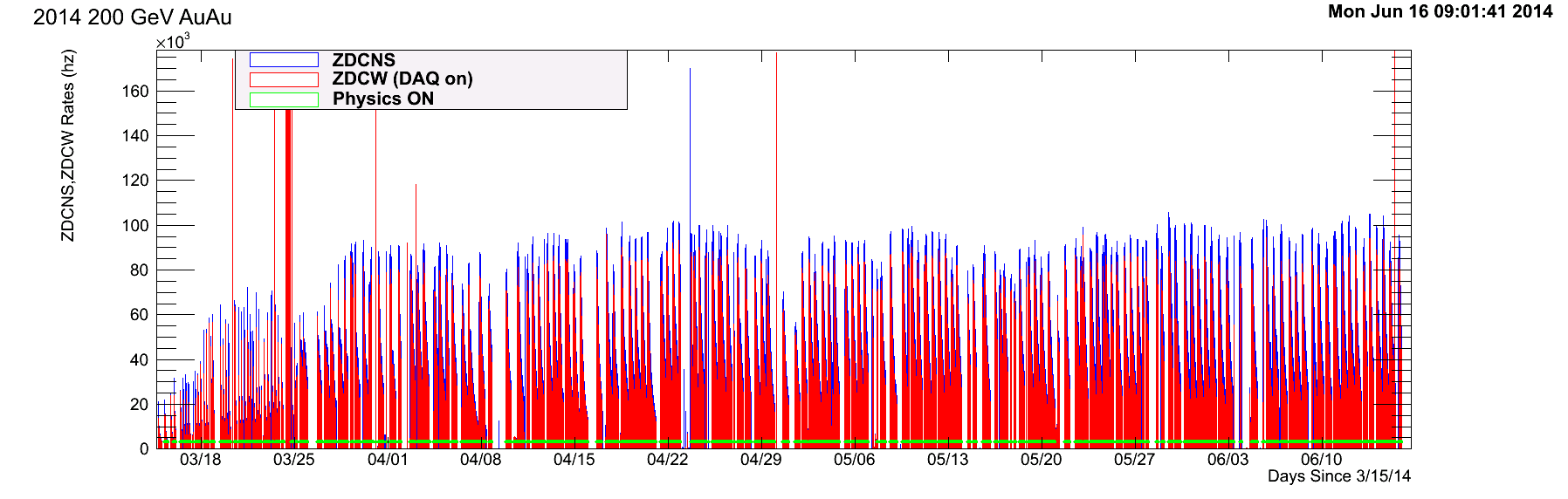 08/13/2014
Klaus Dehmelt
PHENIX and Au+Au @ 200 GeV
12
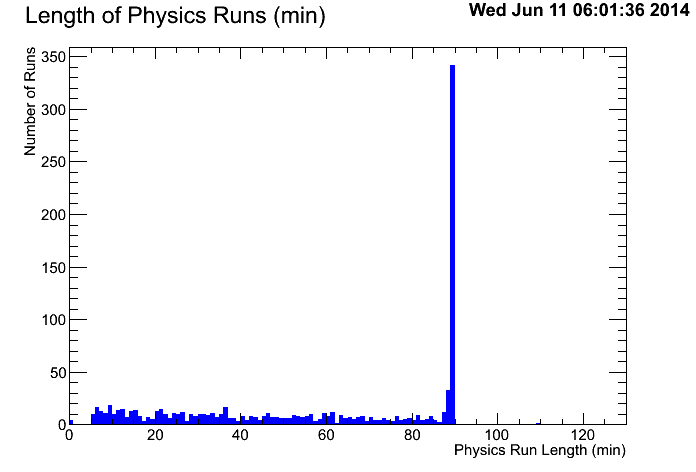 Default run length:
90 minutes
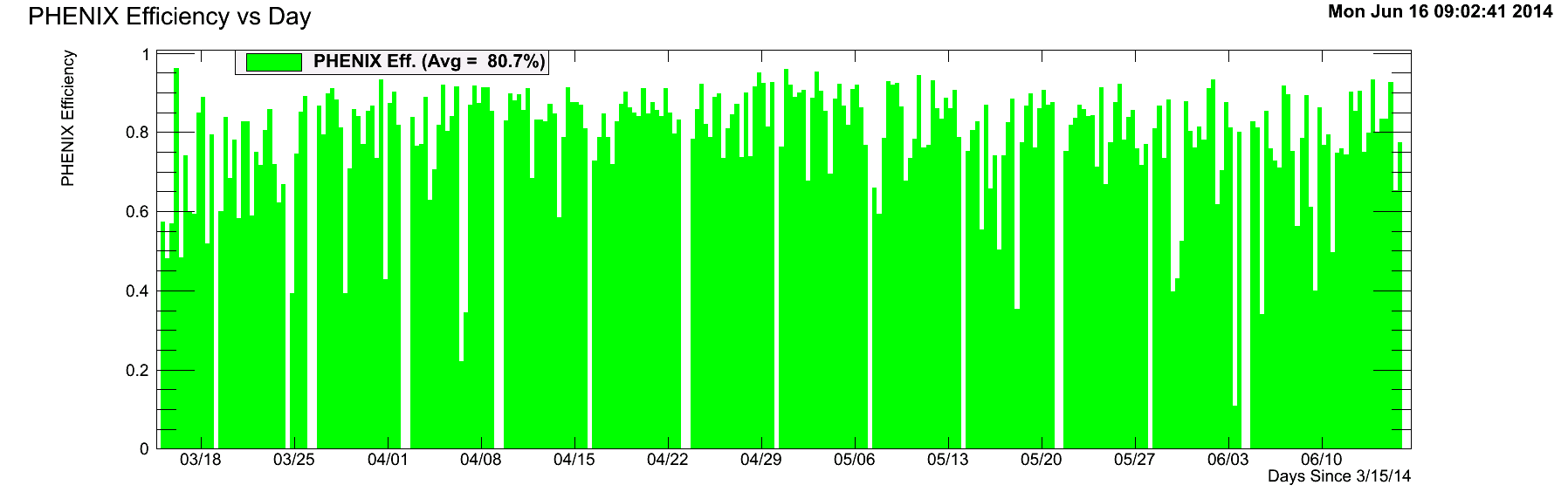 08/13/2014
Klaus Dehmelt
PHENIX and Au+Au @ 200 GeV
13
F/VTX detectors operating well
Live area > 95%
Internal alignment
Centroid for wedge residual : σ<3mm
Centroid for DCA FVTX track-FVTX vertex within ±50mm limits
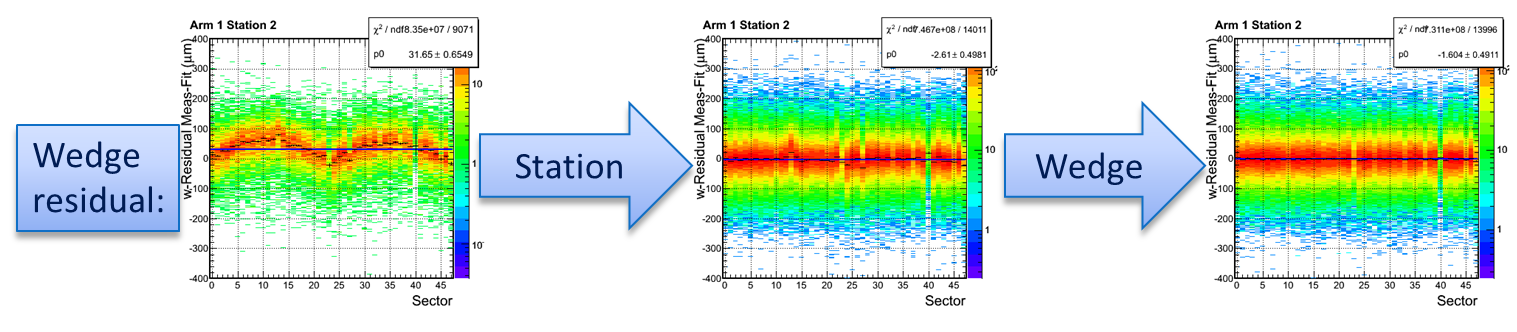 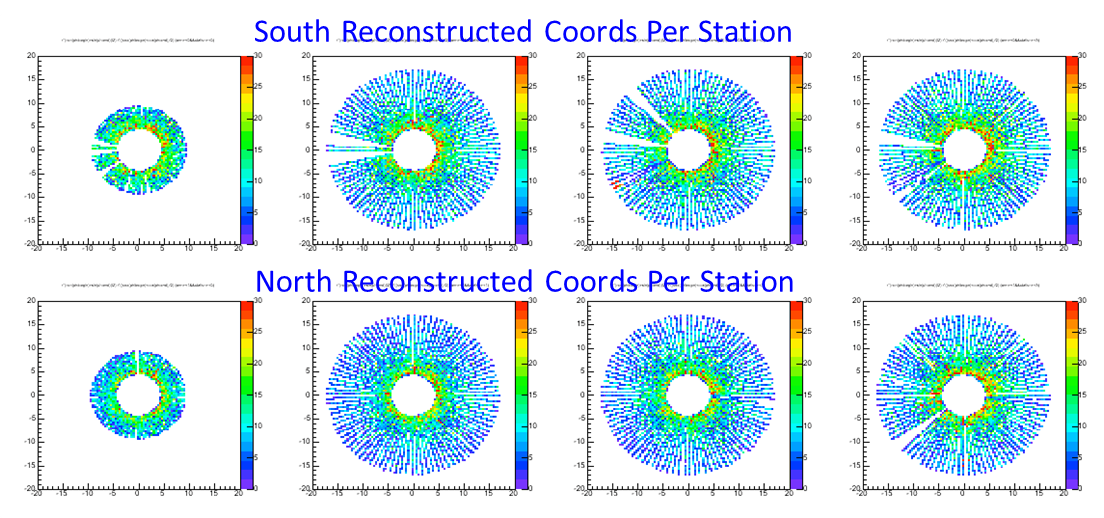 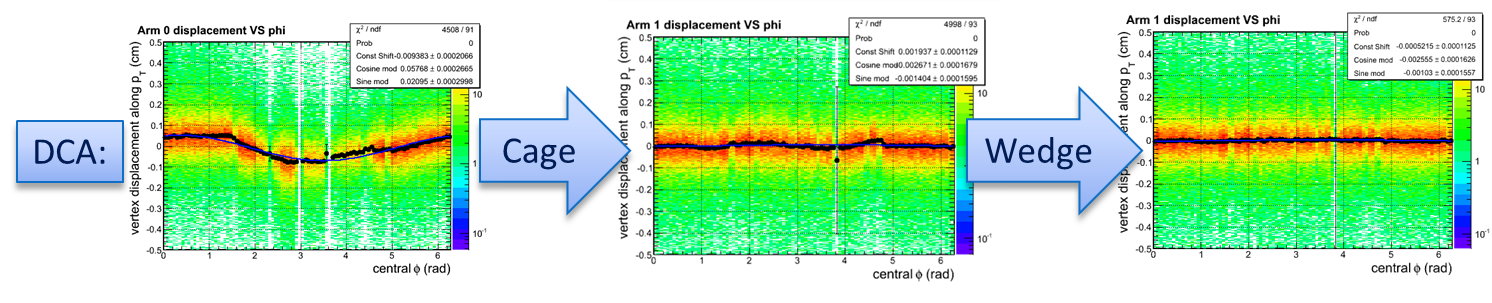 08/13/2014
Klaus Dehmelt
PHENIX and Au+Au @ 200 GeV
14
F/VTX detectors operating well
Successful repair and operation
Pixel live area > 80 %
Strip pixel live area > 85 %
F/VTX detectors operating well
Preliminary alignment provides better than 100 mm DCA
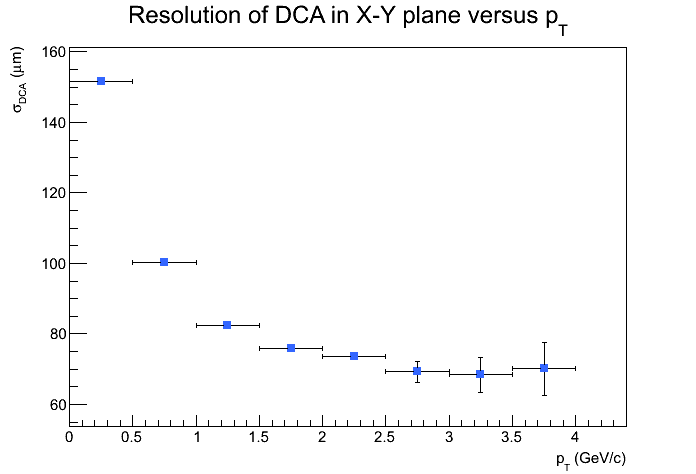 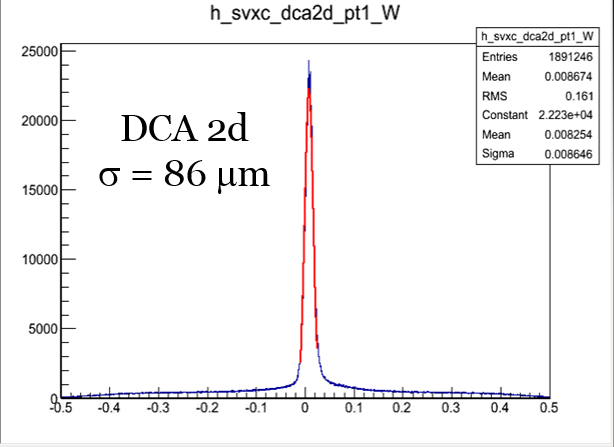 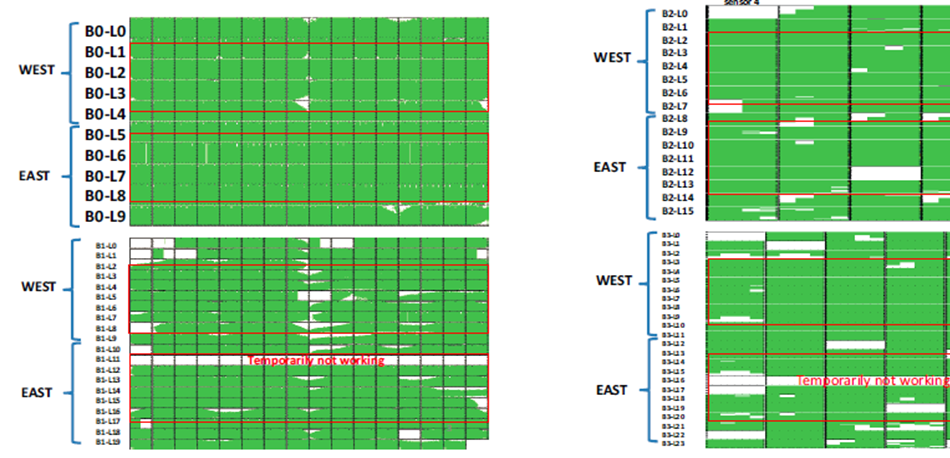 1.0 GeV/c < pt < 1.5 GeV/c
08/13/2014
Klaus Dehmelt
PHENIX and 3He+Au @ 200 GeV
15
Our main goal for 3He+Au @ 200 GeV was to accumulate 1.8B events in MB for BBC-vertex |zvtx| < 10 cm
First fill 18463 on Friday, June 20, 12 AM, Physics declared
First fill without central arm
Drift-Chamber repaired and back in big partition after weekend
First run with central arm back on June, 23
Last run on Sunday, July 06
08/13/2014
Klaus Dehmelt
PHENIX and 3He+Au @ 200 GeV
16
Collision rate
Up to ~ 90 kHz BBCLL1[±10cm]
Stochastic cooling for Au-beam only
Setup for BBCLL1[±10cm] as minimum bias
About 2.2B events recorded
Setup for BBCLL1[±10cm]  and ~4% most central events -> centrality trigger
About 0.76B events recorded
08/13/2014
Klaus Dehmelt
PHENIX and 3He+Au @ 200 GeV
17
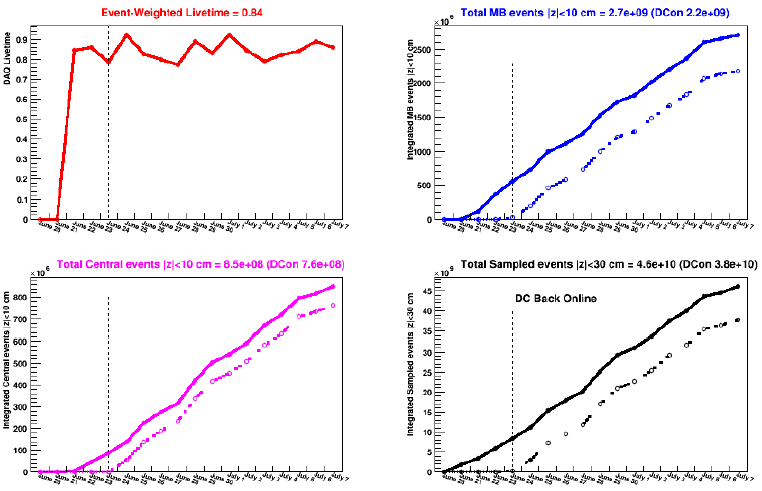 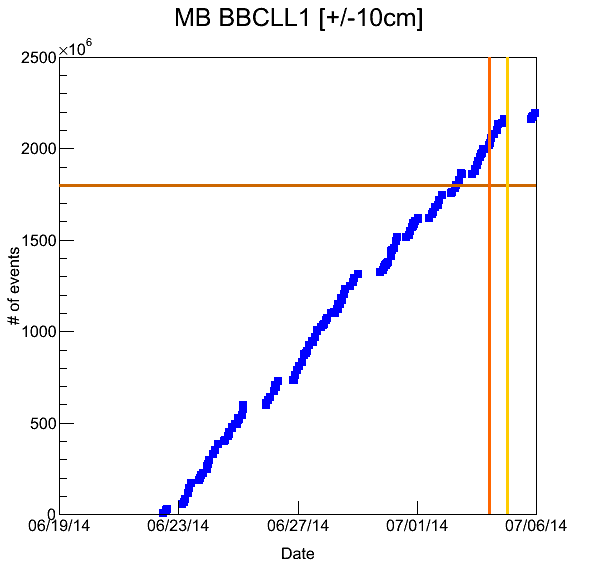 Accumulated 2.2B
   events in MB for
   BBC-vertex
  |zvtx| < 10 cm
  -> more than 20%
  above our goal
4th of July
08/13/2014
Klaus Dehmelt
RHIC and 3He+Au @ 200 GeV
18
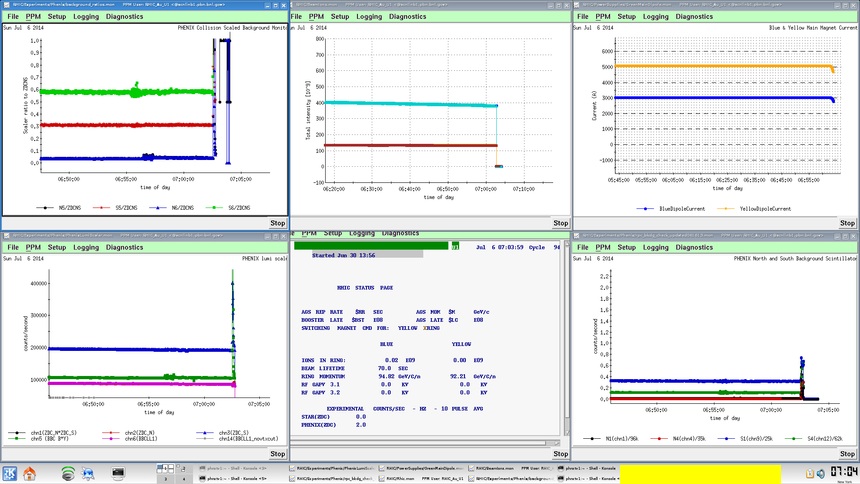 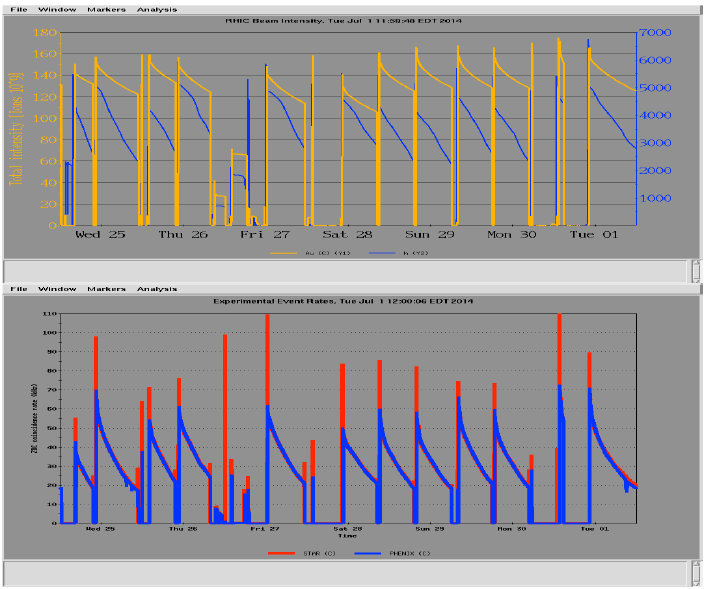 08/13/2014
Klaus Dehmelt
Conclusion
19
Very successful Run-14 and goals well exceeded
Very good communication between C-AD and PHENIX
Thanks to
Fantastic RHIC crews
Fantastic PHENIX crews
Huge data set to be analyzed
08/13/2014
Klaus Dehmelt
More slides
20
08/13/2014
Klaus Dehmelt
e
DCA
D
Au
Au
B
e
Heavy Quarks with PHENIX
21
F/VTX detectors
Tracking resolution better than 50 mm
Vertex resolution better than 100 mm
e,
X
D
Au
Au
D
B
J/

K
X
e
06/19/2014
Klaus Dehmelt
FVTX Data Set
22
First Au+Au dataset for FVTX
Simulation performance of nuclear modification factor RAA
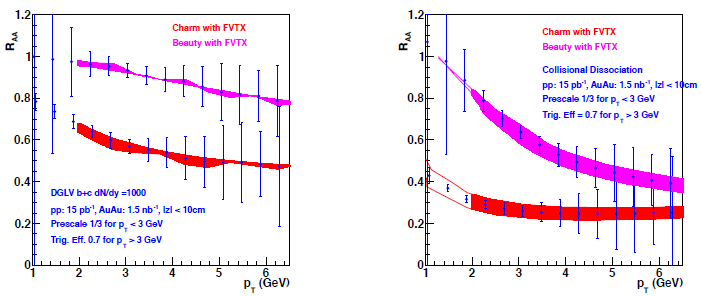 Additional collisional dissociation processes
DGLV
06/19/2014
Klaus Dehmelt
[Speaker Notes: Djordjevic, Gyulassy, Levai, and Vitev DGLV: radiative energy loss (predict c and b quark quenching)
Multiple elastic scattering of fast q-qbar in dense medium, collisional broadening of the meson’s pt, medium induced dissociation]
VTX Data Set
23
Simulation performance of RAA for VTX-system
Very different prediction when
considering extreme scenario of
beauty quarks following flow field
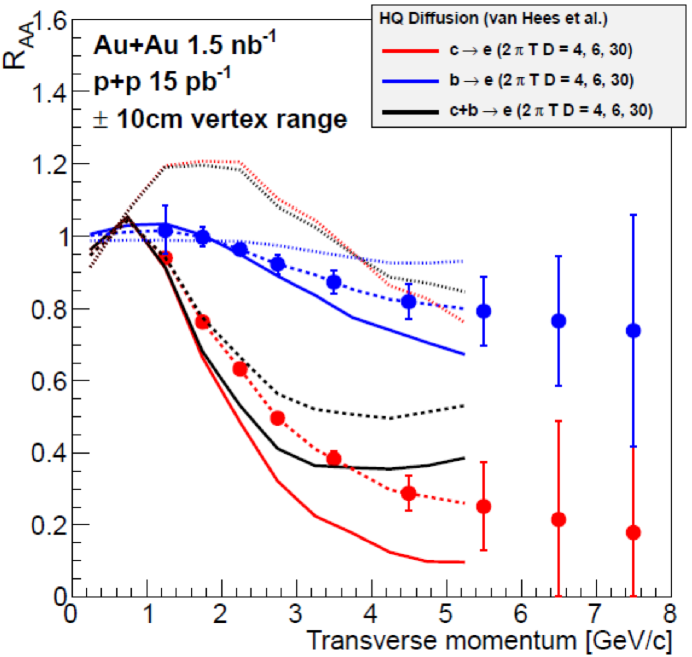 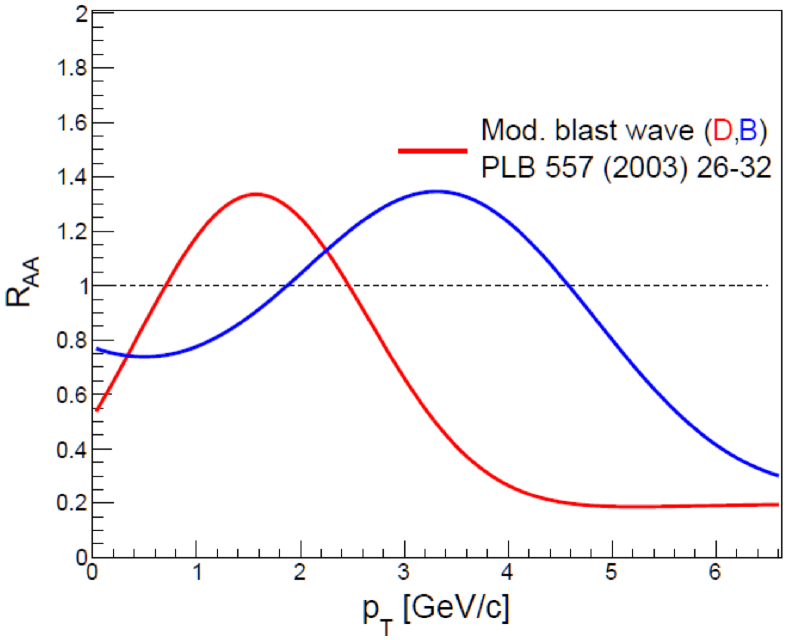 Charm
Beauty
06/19/2014
Klaus Dehmelt
[Speaker Notes: Modified blast wave scenario: In extreme scenario of beauty quarks following transvers flow field, very different prediction for b quarks]
VTX Data Set
24
Example full unfolding from DCA electrons to parent mesons
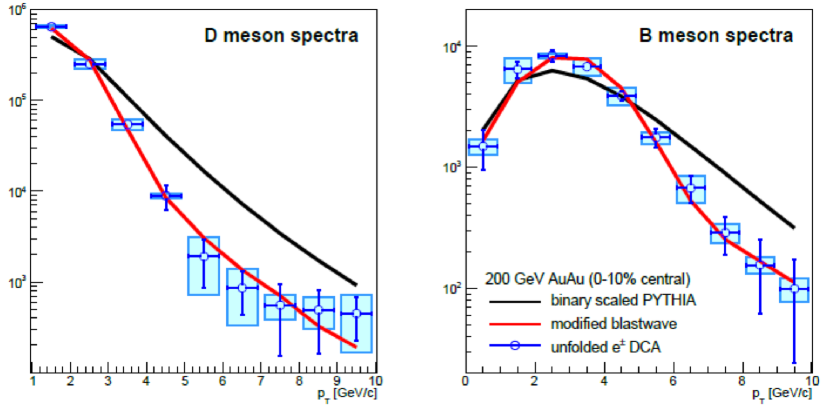 06/19/2014
Klaus Dehmelt
[Speaker Notes: Using modified blast wave scenario, generated comparable Run-14 statistics for fake data electron DCA distributions as a function
of electron transverse momentum, resulting unfolded distributions are shown as blue points with propagated variance (lines) and bias error from regularized unfolding (boxes).]
PHENIX Vertex Detector System
25
Refurbished Barrel VTX system
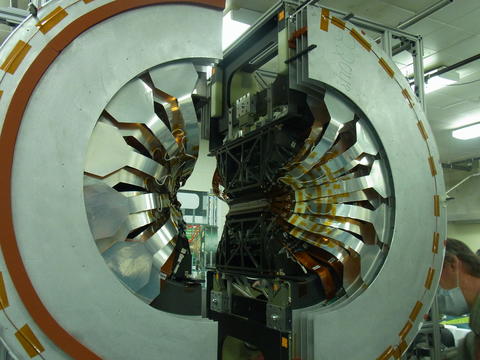 06/19/2014
Klaus Dehmelt
PHENIX Vertex Detector System
26
Refurbished Barrel VTX system
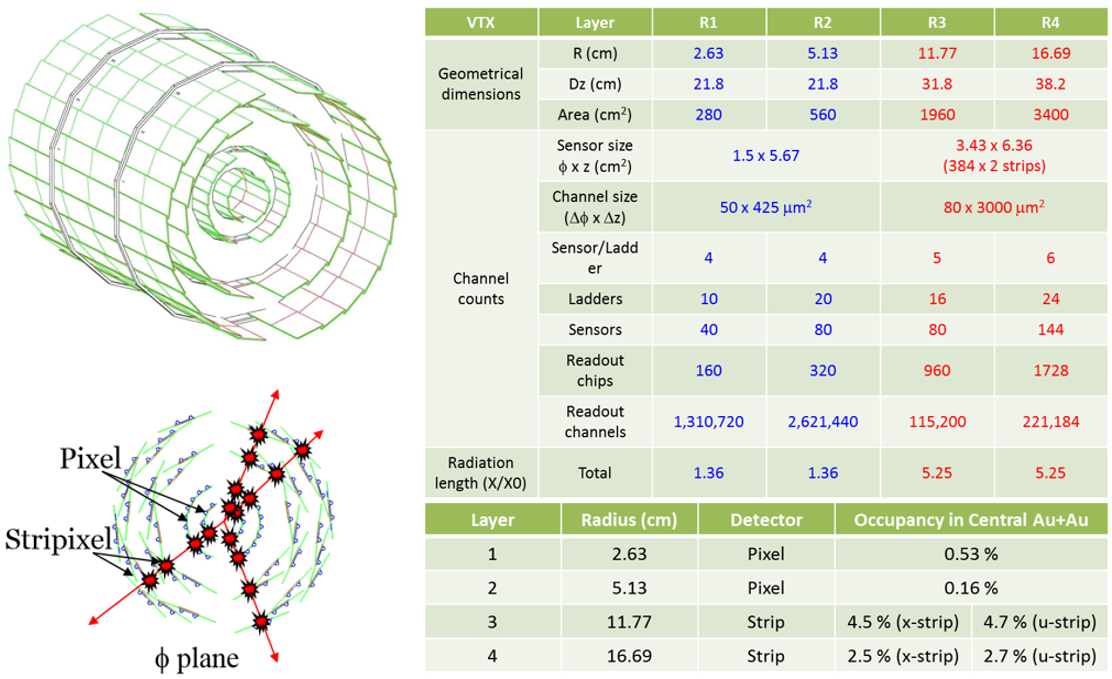 06/19/2014
Klaus Dehmelt
PHENIX Vertex Detector System
27
Refurbished Barrel VTX system + FVTX
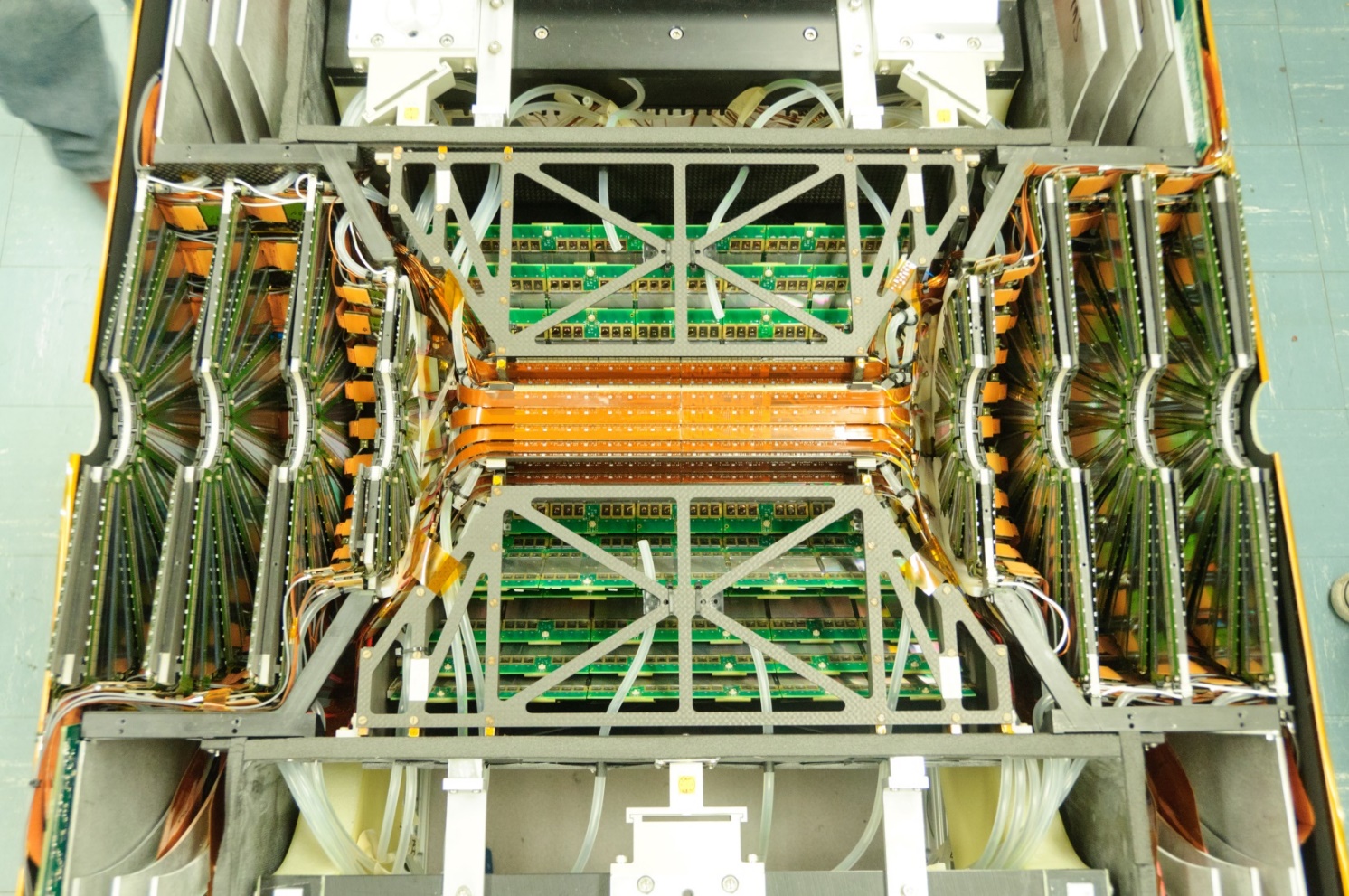 06/19/2014
Klaus Dehmelt
PHENIX Vertex Detector System
28
06/19/2014
Klaus Dehmelt
Setting Up for 3He + Au
29
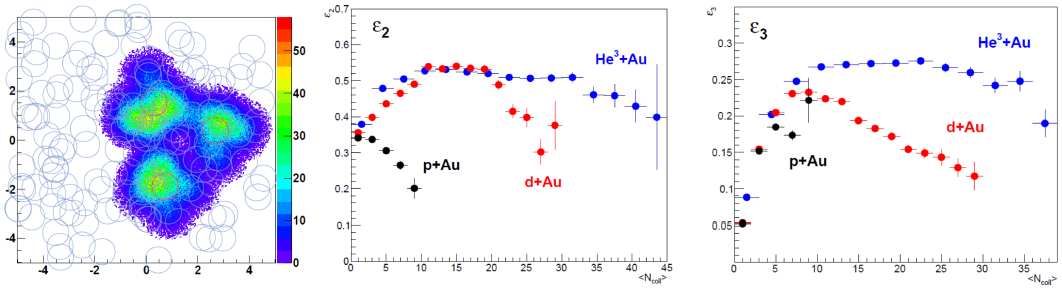 06/19/2014
Klaus Dehmelt
[Speaker Notes: question of whether these two (d+Au) or three (3He+Au) hotspots in deposited energy connect during the time evolution and result in
significant v2 and v3 is what these measurements can definitively answer]